Telling the time
D Class
-What’s the time?
-It’s one o’clock.
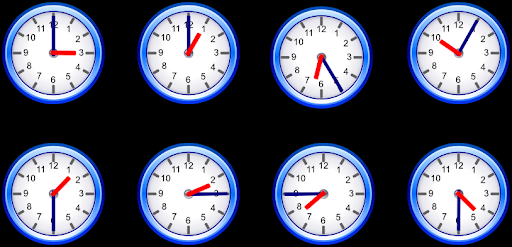 - What’s the time?
- It’s three o’clock.
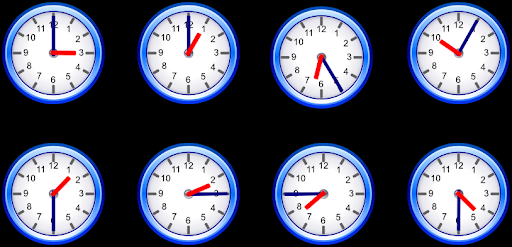 -What’s the time?
-It’s half past one.
or
-It’s one thirty.
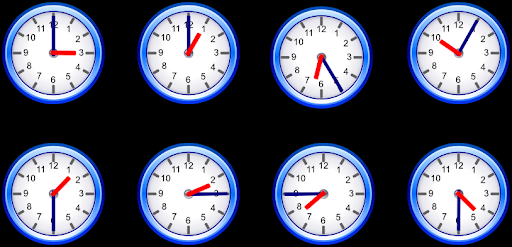 What’s the time?
- It’s half past four.
or
- It’s four thirty.
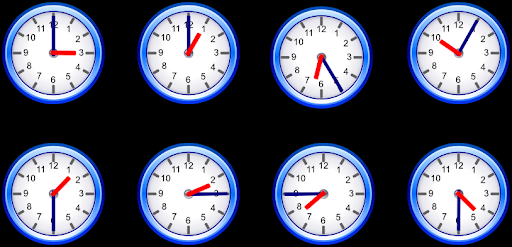 - What’s the time?
- It’s a quarter to eight.
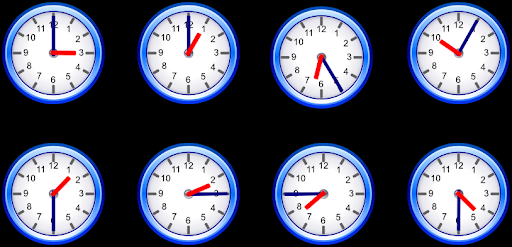 What’s the time?
It’s a quarter past two.
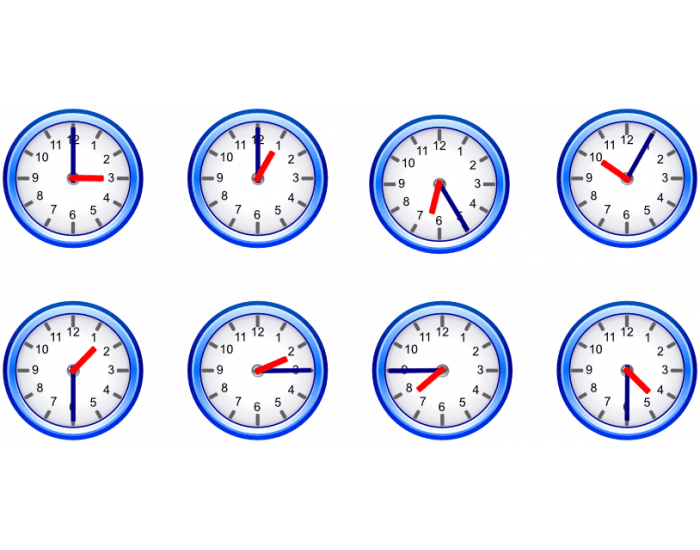 You can practice on telling the time!
letspractiseblog.blogspot.com/2015/05/telling-time.html

https://www.purposegames.com/game/telling-the-time-in-greek-game
Images courtesy of: